КОРРЕКЦИЯ И ПРОФИЛАКТИКА КОГНИТИВНЫХ НАРУШЕНИЙ У ПАЦИЕНТОВ С ПОСТТРАВМАТИЧЕСКОЙ ЭПИЛЕПСИЕЙ(Собственные клинические наблюдения)
Синявский В.В.
заведующий неврологическим отделением ГУ«Больница МВД ЛНР»,
Луганск, 2020

Научный руководитель: д.мед.н., проф. Мироненко Т.В.
Актуальность темы
По данным ВОЗ, частота ЧМТ составляет 1,8-5,4 случаев на 1000 населения и имеет тенденцию к росту, особенно это актуально в регионах с локальными военными конфликтами, где добавляется минно-взрывной этиологический фактор.
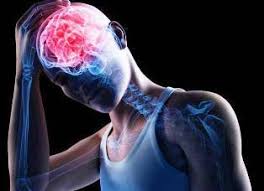 Одним из наиболее частых и тяжелых последствий ЧМТ   является посттравматическая эпилепсия (ПТЭ). По данным разных авторов, средняя частота возникновения ПТЭ после ЧМТ составляет 15-25%.
Периодизация течения ЛЧМТ характеризуется тремя базисными периодами
(Коновалов А.Н., Лихтерман Л.Б.)
Отдалённый
(до 2 лет и более)
Острый
 (1-2 недели)
Промежуточный
 (до 2-х месяцев)
ДИНАМИКА ПОСТТРАВМАТИЧЕСКИХ ИЗМЕНЕНИЙ
процесс компенсации, завершающийся восстановлением существующих в норме механизмов саморегуляции
или
процесс недостаточно совершенной и полной компенсации, которая постепенно истощается


    формирование отдаленных прогрессирующих нарушений

вегето-сосудистой системы
эндокринной системы
когнитивных функций
психической деятельности
пароксизмальной активности

                                                                             
                                              нарушение  энергетического обмена      
                                                                              
                                     нарушение  внутримозговой гемодинамики
дисфункция структур лимбико-ретикулярного комплекса
Посттравматическая эпилепсия — это
хроническое заболевание головного мозга, возникающее вследствие перенесенной ЧМТ в различные сроки с момента черепно-мозговой травмы и характеризующееся повторными непровоцируемыми эпилептическими приступами 
  (Гехт А.Б., Куркина И.В., Локшина О.Б. и др.,1999, Лихтерман Л.Б., 2009, Thorn М., 2003).
КЛАССИФИКАЦИЯ ПОСТТРАВМАТИЧЕСКИХ  ЭПИЛЕПТИЧЕСКИХ ПРИСТУПОВ ПО СРОКАМ ВОЗНИКНОВЕНИЯ
РАННИЕ - от 0 до 7 суток с момента ЧМТ
ПОЗДНИЕ - через 7 и более
 суток с момента ЧМТ
-Цитотоксические и метаболические изменения в очаге повреждения мозга
   -Компрессионное воздействие травматического очага (гематомы)
Формирование эпилептического фокуса (посттравматической кисты, рубца, атрофии)
При исследовании когнитивных функций у пациентов с ПТЭ в большинстве случаев отмечаются умеренные когнитивные нарушения. При повторении эпилептических приступов до 3-5 раз в неделю определяется более выраженное когнитивное снижение.
Длительный приём антиконвульсантов усиливает когнитивный дефицит у таких пациентов.
Наиболее важными направлениями патогенетической терапии больных с поздним эпилептическим синдромом (ПЭС) являются:
коррекция внутримозговой гемодинамики,
нормализация нейрометаболизма, 
коррекция функционирования корково-подкорковых межполушарных взаимосвязей,
профилактика и лечение когнитивных нарушений, 
достижение сбалансированности эпилептической и противоэпилептической систем.
КОРТЕКСИН
уменьшает токсическое действие нейротропных субстанций, повышает устойчивость ЦНС к стрессам;
улучшает когнитивные функции (ноотропное действие);
активизирует репаративные процессы в ЦНС;
оказывает церебропротекторное действие;
нормализует соотношение возбуждающих и тормозящих аминокислот в головном мозге;
регулирует содержание дофамина и серотонина;
способствует восстановлениию биоэлектрической активности нейронов;
оказывает противосудорожное действие;
влияет на окислительный стресс (антиоксидантный эффект);
имеет ГАМК-ергическое влияние;

   Таким образом, КОРТЕКСИН уменьшает побочные и токсические действия антиконвульсантов, одновременно потенцирует их противосудорожный эффект.
ЦЕЛЬ ИССЛЕДОВАНИЯ:
проанализировать эффективность лечения когнитивных нарушений при  посттравматической эпилепсии у пациентов, перенесших лёгкую черепно-мозговую травму, на фоне приёма антиконвульсантов, в частности ТОПАМАКСА, включением в схему терапии препарата мультимодального действия КОРТЕКСИНА, на основании результатов исследования нейропсихологических показателей,  сенсомоторных функций, показателей концентрации и устойчивости внимания, двигательной активности.
ОБЪЕКТ ИССЛЕДОВАНИЯ
В период с 2015 по 2019 на базе неврологического отделения ГУ «Больница МВД ЛНР» было проведено лечение 71 пациента с поздним эпилептическим синдромом, перенесших ЛЧМТ (сотрясение или ушиб головного мозга первой степени). Наряду с традиционной терапией (дегидратирующие, вазоактивные, метаболические, седативные лекарственные средства, витаминотерапия) в схему их лечения включали КОРТЕКСИН. В качестве антиконвульсанта использовался препарат ТОПАМАКС (топирамат). 
Контрольную группу составили 30 пациентов с последствиями ЛЧМТ в виде эпилептического синдрома, которые принимали только традиционную терапию в сочетании с различными антиконвульсантами. Средний возраст обследуемых составил 37,8±17,2 лет, давность ЛЧМТ составила – от 6 месяцев до 6 лет.
ТОПАМАКС (топирамат)
воздействует на все механизмы эпилептогенеза, независимо от характера эпиприпадков;
блокирует натриевые каналы и подавляет возникновение повторных потенциалов; 
потенцирует активность ГАМК в отношении некоторых подтипов ГАМК-рецепторов;
 увеличивает ГАМК-индуцированный поток ионов хлора внутрь нейрона;
потенцирует тормозную ГАМКергическую передачу;
препятствует активации глутаматных рецепторов и угнетает возбуждающую глутаматергическую нейротрансмиссию;
уменьшает активность некоторых изоферментов карбоангидразы.
МЕТОДЫ ИССЛЕДОВАНИЯ:
общеклинические, нейрофизиологические (ЭЭГ), нейровизуализационные (МРТ головного мозга, экстра- и транскраниальное дуплексное сканирование); 
нейропсихологические тесты: тест Лурия «10 слов», корректурная проба Бурдона (для выявления утомляемости, оценки концентрации и устойчивости внимания), графический тест Ровена, теппинг-тест (для определения подвижности, силы и устойчивости нервных процессов), Висконсинский тест сортировки карт (WCST), шкала измерения интеллекта Векслера для взрослых;
для объективизации эмоциональных расстройств использовалась методика МMPI (Миннесотский многоаспектный личностный опросник); 
Исследование сенсо-моторных реакций, силы и скорости нервных процессов проводилось с использованием программно-аппаратного комплекса «НС-Психотест»; 
Статистический анализ и обработка полученных данных проводились с использованием программы Microsoft Excel 2016 и пакета статистического анализа данных Statistica 10.
Схема применения КОРТЕКСИНА   и  ТОПАМАКСА
КОРТЕКСИН  назначали внутримышечно в дозе 10 мг ежедневно в течение 10 – 15 суток. Повторные курсы проводили через 3-6 месяцев.
ТОПАМАКС  применяли начиная с 25-50 мг на ночь в течение недели, с последующим постепенным повышением дозы до 200 мг в сутки, разделённую на два приёма. В случае, когда пациенты уже принимали Топамакс ранее, его суточная доза была 200-400 мг.
Факторы риска, способствующие манифестации ПЭС
наличие преморбидного фона перед ЛЧМТ в виде сноговорения;
скрежета зубами во сне;
мигренозные головные боли;
фебрильные судороги, синкопе (41 обследуемых – 40,59%);
экзогенная интоксикация (8 случаев – 7,9%);
отягощённая наследственность по эпилепсии (9 человек – 8,9%).

   Следовательно, у большинства пациентов отмечалась предрасположенность к пароксизмальным состояниям, которая оформилась в эпилепсию после перенесенной ЛЧМТ.
СТРУКТУРА ФОКАЛЬНЫХ ЭПИПРИСТУПОВ: (52 пациента – 51,5%)
в 15 случаях (14,9%) имел место переход в билатеральные тонико-клонические приступы
в 23% случаев  фокальные пароксизмы протекали с нарушением осознанности
моторные приступы (29 случаев – 28,7%)
адверсивные припадки (3 человека – 2,97%)
сенсорные Джексоновские (4 пациента – 3,96%) в виде парестезий на одной половине лица или конечностей по гемитипу. 
фокальные вегетативные пароксизмы наблюдались у 9 пациентов (8,9%) в виде чувства жара или озноба, потемнения перед глазами, ощущения жажды, слюноотделения, изменений ЧСС или АД и у 3 (3,0%) – неприятных или болевых ощущений в грудной клетке, животе.
СТРУКТУРА ГЕНЕРАЛИЗОВАННЫХ ЭПИПРИСТУПОВ:
Среди бессудорожных генерализованных пароксизмов (30,7% - 31 человек) наблюдались
типичные (6,9% - 7 человек);
атипичные абсансы (20,8% - 21 человек);
миоклонические абсансы (2,97% - 3 случая).

   Пациенты с генерализованными моторными припадками составили 17,8% (18 человек), из них 
5 случаев (4,9%) с атоническими генерализованными приступами;  
2 пациента (1,98%)  с генерализованными миоклоническими приступами.
МРТ  ГОЛОВНОГО МОЗГА
При нейровизуализации у пациентов обеих групп (58,9%) регистрировались: 
очаговые изменения, преимущественно в корковых отделах лобных и височных долей рубцово-атрофического характера (5%),
в подкорковых структурах (7,0 %), 
в стволовых отделах (2%), 
кальцификаты, кисты в области срединных структур или конвекситально расположенные арахноидальные кисты (17,0 %), 
умеренная наружная гидроцефалия (19,0 %), 
внутренняя гидроцефалия (11%),
смешанная гидроцефалия (13%).
Динамика нейропсихологических показателей и двигательной активности у пациентов с ПЭС на фоне лечения КОРТЕКСИНОМ и ТОПАМАКСОМ
статически значимое уменьшение числа персеверативных ответов в Висконсинском тесте сортировки карточек, 
улучшение нейродинамических функций при выполнение теста «кодирования»,
увеличение речевой активности в тестах на свободные и фонетические ассоциации, 
нерезкое улучшение в тесте на зрительную память,
увеличение спонтанной активности, 
стабилизация эмоционального состояния, 
исчезновение эпизодов ночной спутанности;

положительная динамика двигательных функций, которая проявилась, главным образом, уменьшением постуральной неустойчивости, 
появилась устойчивость при поворотах, ходьбе, улучшилась инициация ходьбы, увеличилась способность изменять скорость при ходьбе.
Характеристика сенсомоторных функций у пациентов с ПЭС при применении КОРТЕКСИНА и ТОПАМАКСА
достоверное улучшение (p<0,01) показателей выполнения нейропсихологических тестов, отражающих нейродинамические, регуляторные, когнитивные функции,
улучшение зрительно-пространственных функций, что проявилось в существенном улучшении показателей зрительной (но не смысловой) памяти, зрительно-моторной (но не аудио-моторной) реакции. 
улучшение функции внимания, во многом предопределяло изменения показателей теста «кодирование» и теста на простые и сложные сенсомоторные реакции.
Динамика показателей концентрации и устойчивости внимания у пациентов с ПЭС на фоне лечения КОРТЕКСИНОМ и ТОПАМАКСОМ
Уровень работоспособности пациентов вырос в обеих группах, однако более значимым этот рост был в первой группе. Также, у пациентов первой группы более значимо улучшились показатели устойчивости внимания, уровень концентрации внимания  и показатели переключаемости внимания. 
Кроме того, у пациентов I группы наблюдалось значительное восстановление вегетативных и двигательных расстройств сразу после окончания курса лечения (78,0%). В контрольной группе регистрировалось менее значимое (39,0%) восстановление исследуемых неврологических функций.
ИЗМЕНЕНИЕ КАЧЕСТВА ЖИЗНИ (опросник EuroQol-5D-3L)
У обследуемых пациентов обеих групп отмечалось повышение качества жизни на основании данных опросника EuroQol-5D-3L. 
Основная группа: у 88,4% больных общий тестовый показатель качества жизни улучшился через 3 месяца после лечения с 13±0,16 до 7±0,19 (р<0,05).  

Контрольная группа: аналогичные показатели в динамике исследования также несколько улучшились, однако не были достоверны.
Оценка результатов по шкале общего клинического впечатления  (Clinical global impression scale, CGI)
у 25,5±4,1% пациентов основной группы и у 21,7±2,1% обследуемых контрольной, отмечалось заметное улучшение состояния,
умеренное улучшение, соответственно группам, у 41,4±3,1% и 14,2±3,1% (р<0,05) пациентов, 
минимальное улучшение – в 17,2±2,1% и 25,5±4,1% наблюдениях, 
общее состояние не изменилось после проведения лечения, соответственно группам обследования, у 10,1±2,4% и 32,2±3,8% больных, 
ухудшение состояния отмечено в 7,1±1,4% и 21,4±3,1% случаях.
ВЫВОДЫ
1. Нарушение когнитивных функций является частым симптомокомплексом у больных после ЛЧМТ, у пациентов с ПЭС они усугубляются длительным приёмом антиконвульсантов.
2. Лечение ПЭС предусматривает не только подавление судорожной активности головного мозга, но и коррекцию регуляции мозгового кровообращения и энергетического обмена.
3. Включение кортексина в схему лечения ПЭС, способствует статистически значимому улучшению когнитивных функций, коррекции психопатологического процесса, улучшению двигательной активности с уменьшением постуральной неустойчивости.